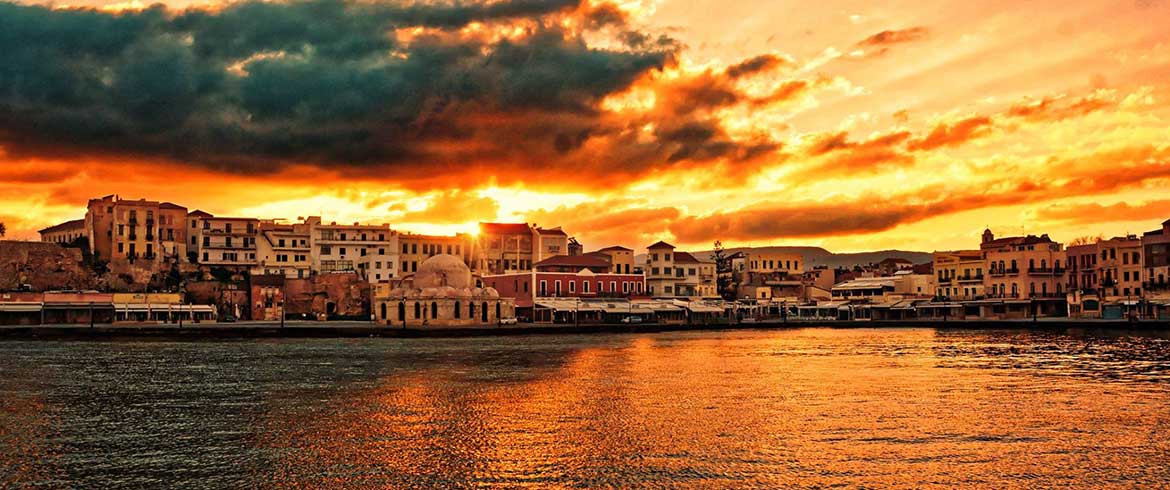 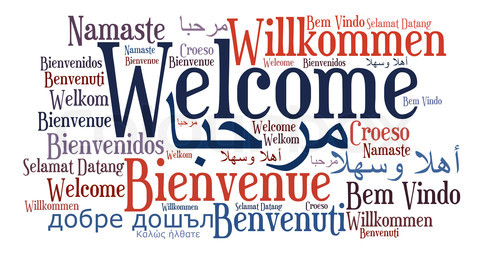 Chania
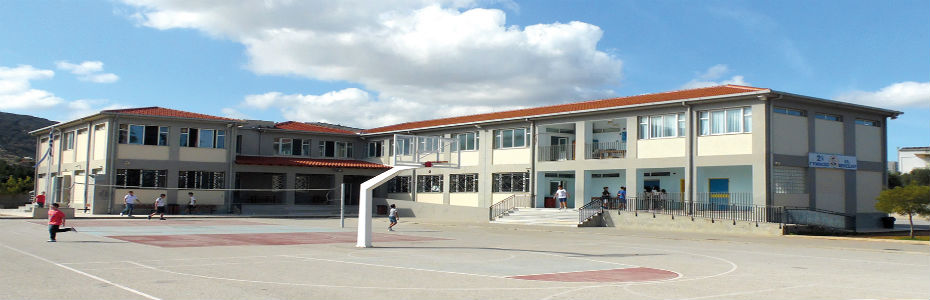 2o gymnasio  Eleftheriou Venizelou
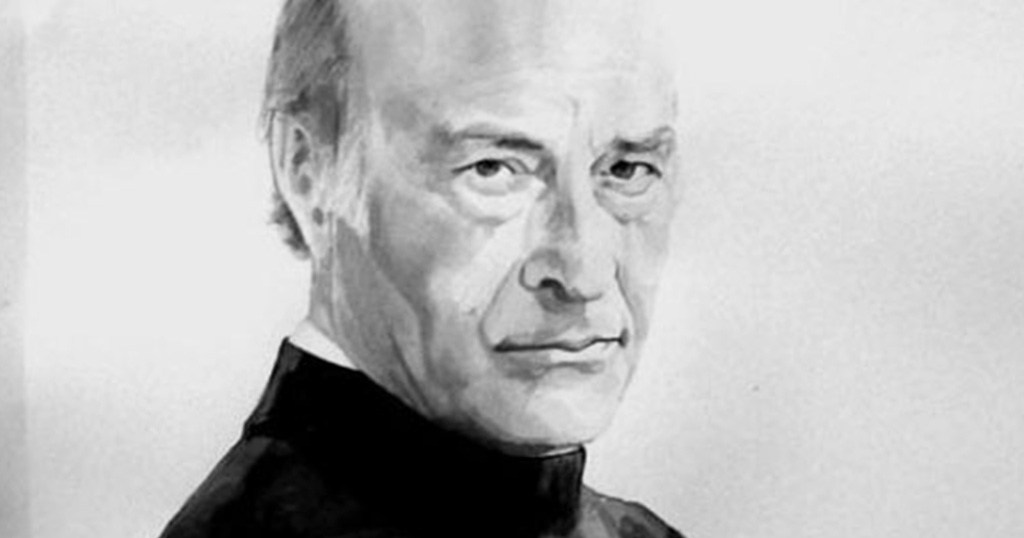 Odysseus 
Elytis
Welcome  to our lesson !!!
Let’s do a little
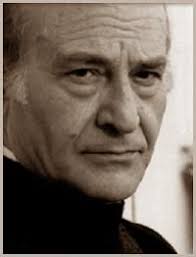 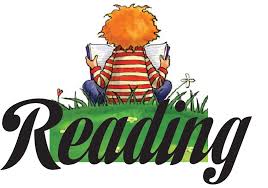 Odysseus Elytis
www. Biography
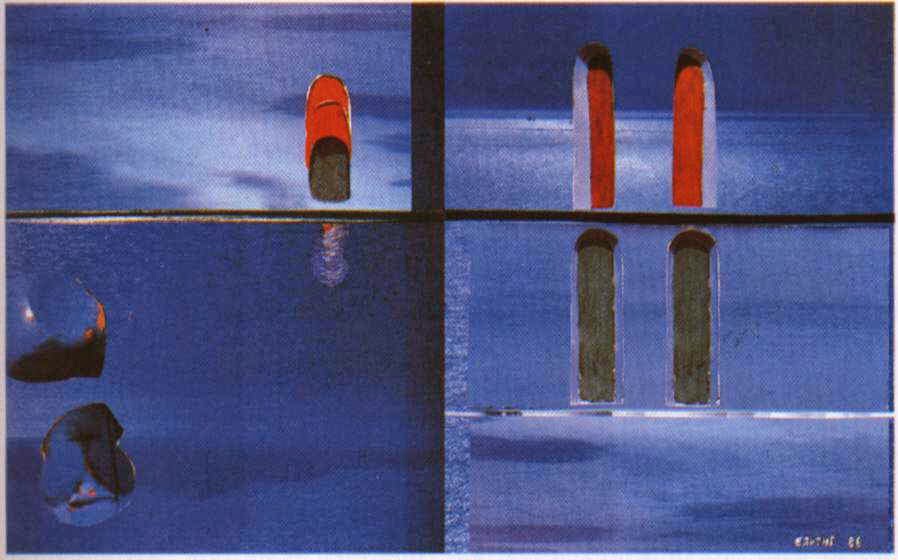 Crossword
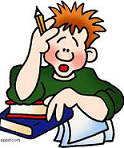 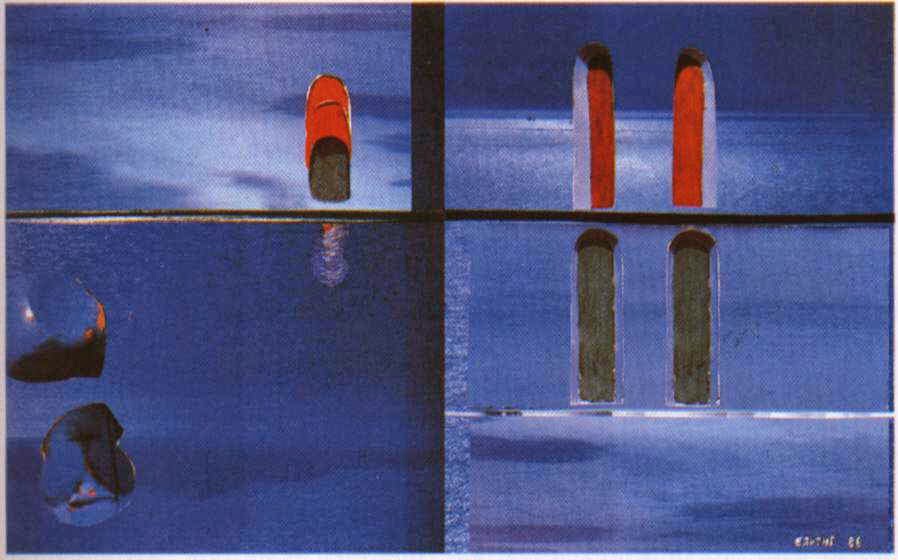 collage pictures and paintings
www.Elytis'-Collages
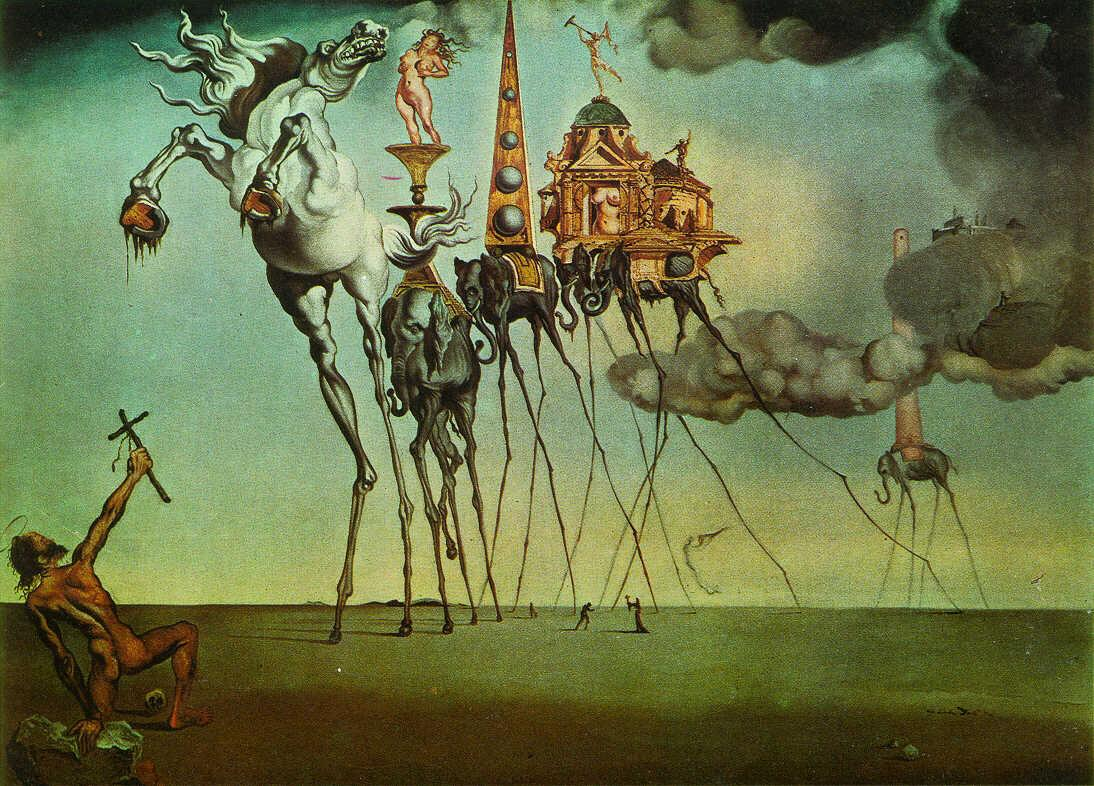 Is that  for real ?
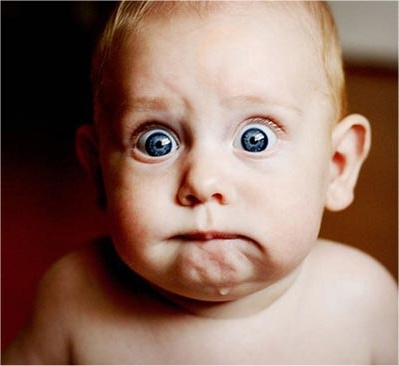 Surrealism !!!
First
Let’s do a little
Then 
watch  this  video !!!
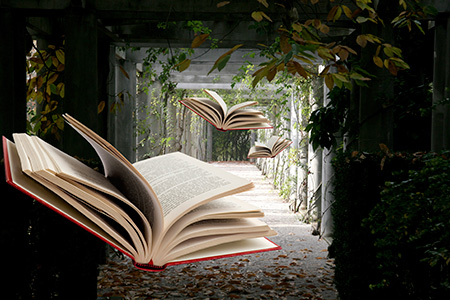 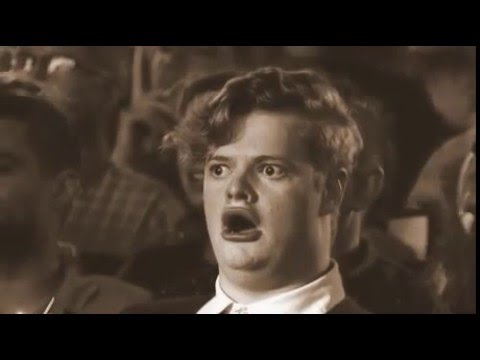 Reading
www. Biography
www.explore-what-is-surrealism
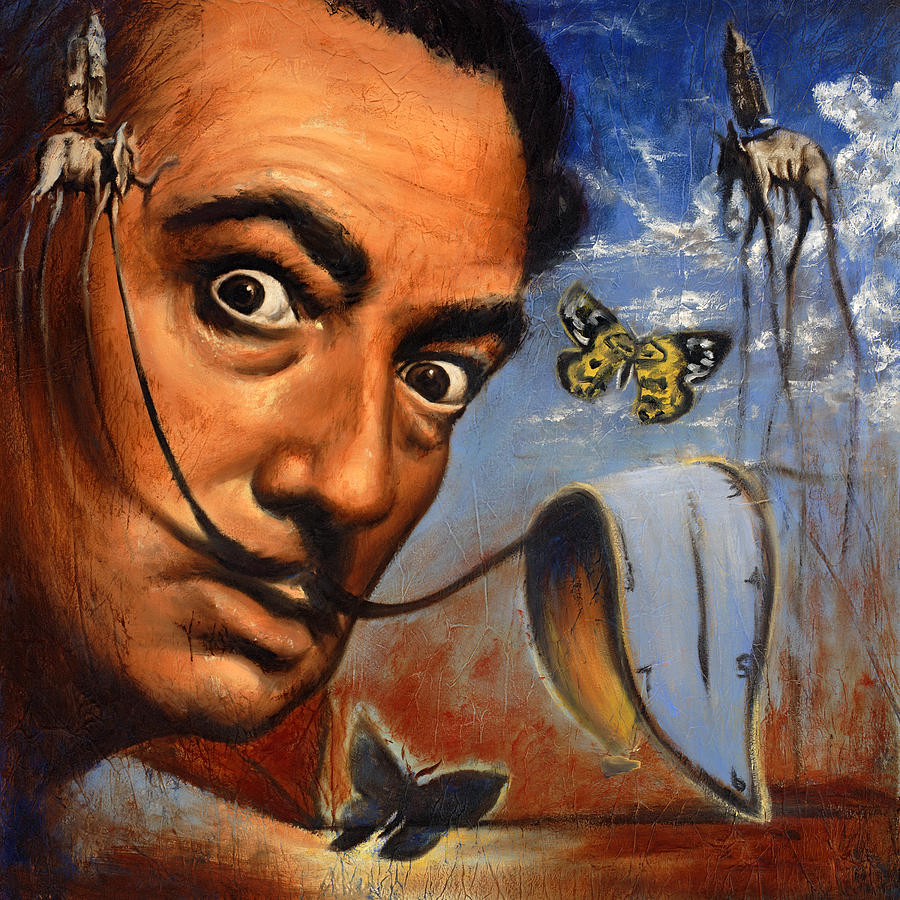 Let’s play kahoot !!!
Be the next surrealist Master of the Universe !!!
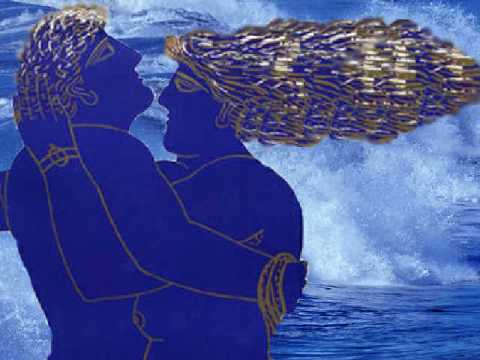 The summer took it all
By Odysseus Elytis
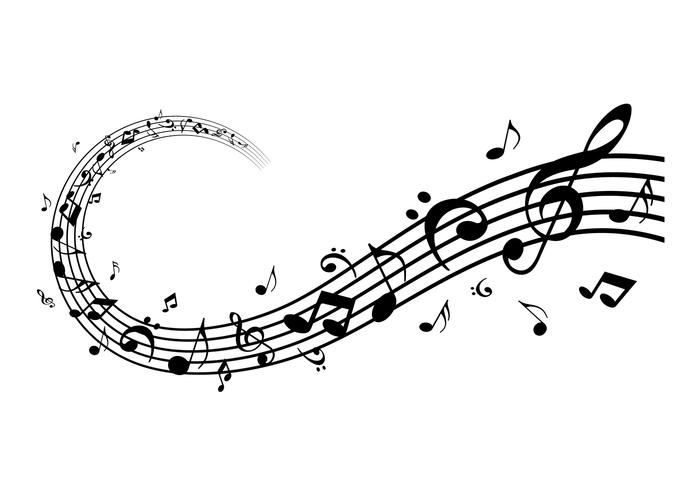 Let’s do a little
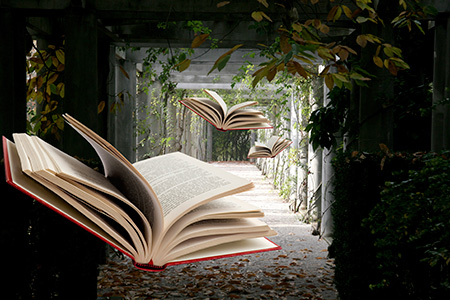 Listen to the song
www.youtube.
Reading
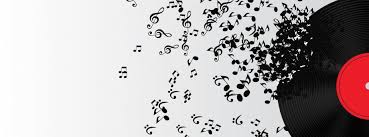 www. Poem  Odysseus Elytis.
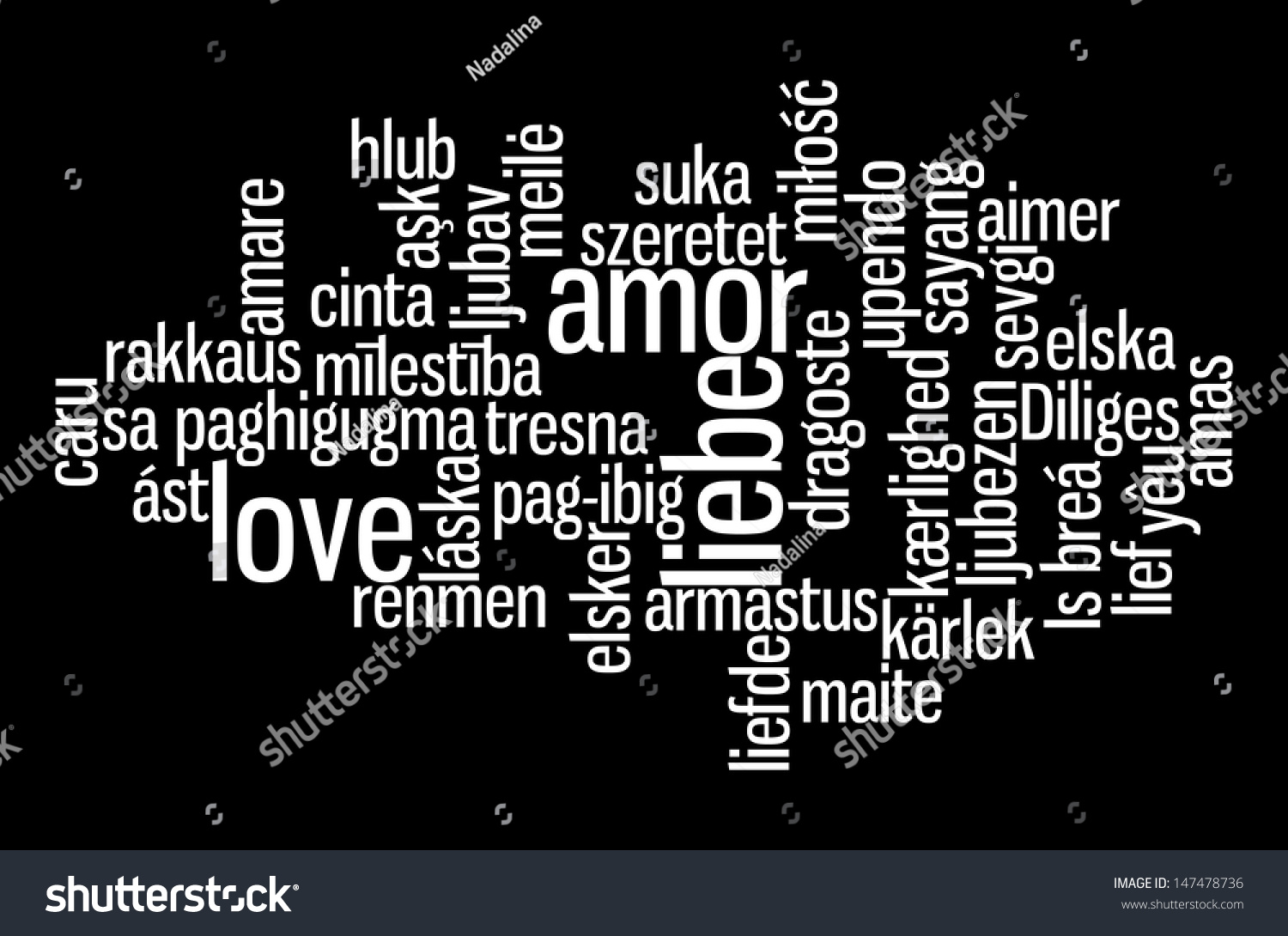 www.wordle.net
Make  your own wordcloud 
Choose from Elytis’ poem words or phrases you like the most
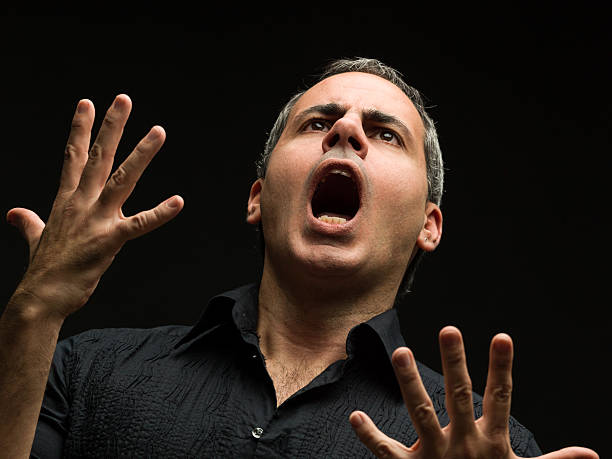 Let’s  all play
kahoot!!!
2ogymnelbeniz
Nik52547
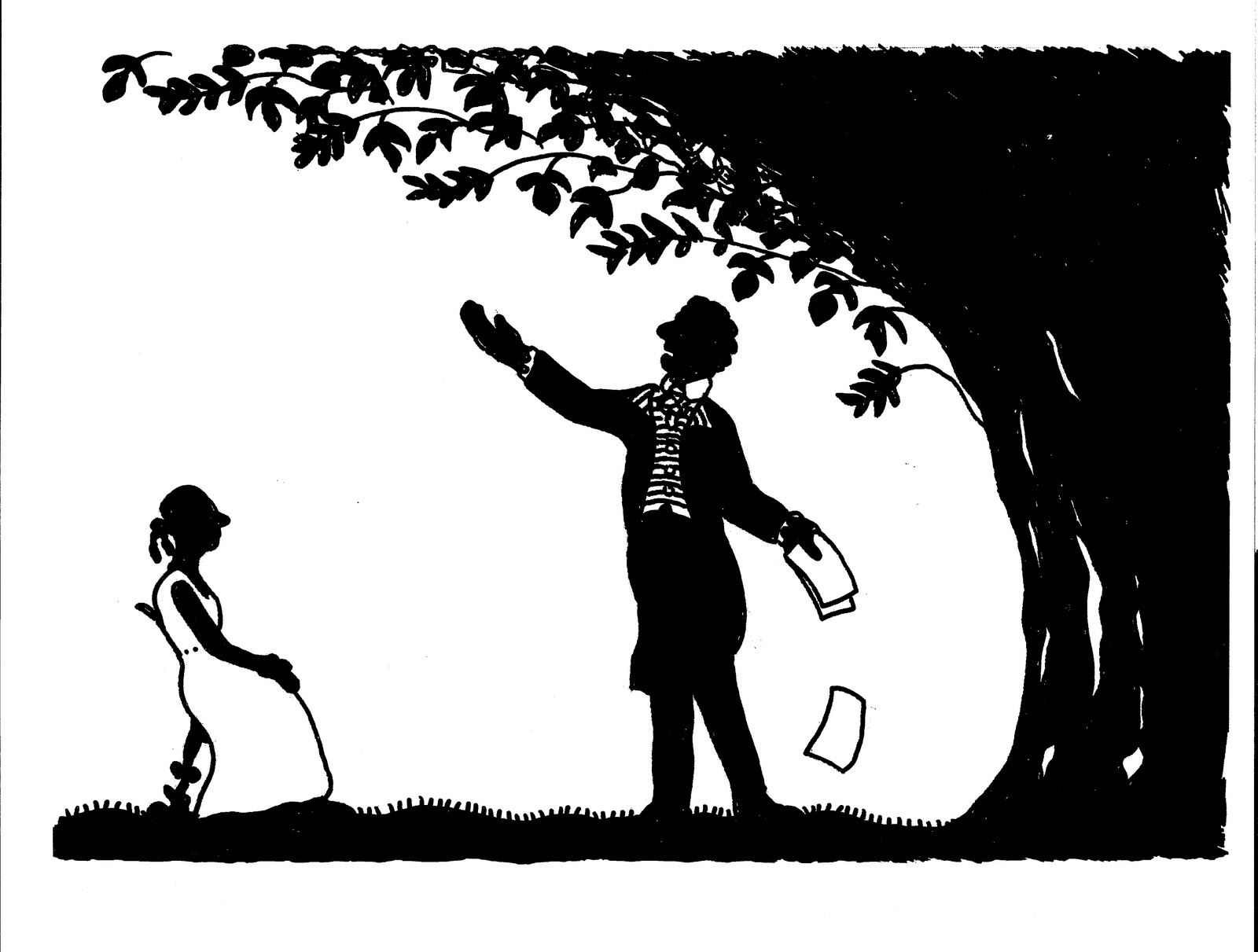 Now it’s your turn….!
Write your own poem
about Summer
5  to 10 verses …!
… you can 
also find a picture you like and put  it  together !